ПАСХАЛЬНАЯ ОТКРЫТКА В СТИЛЕ КВИЛЛИНГМастер - класс
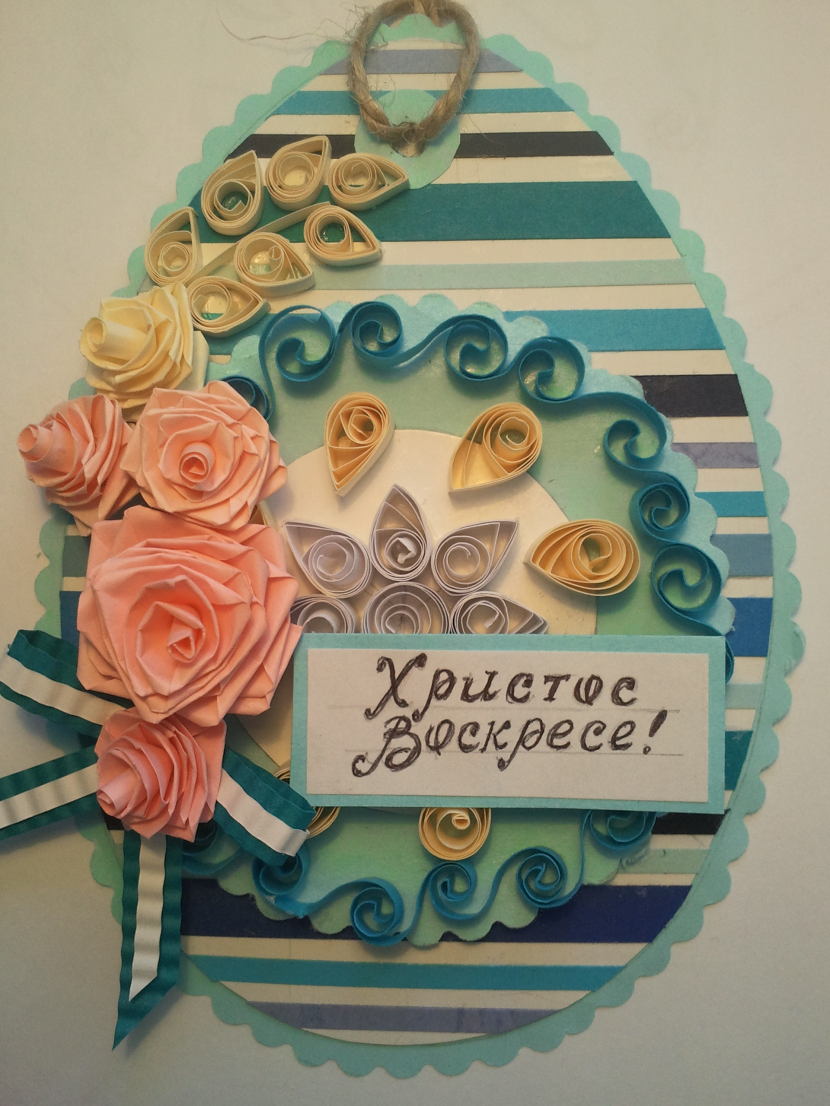 Приятно в праздник Пасхи поздравлять!
Любви и благоденствия желать.
Здоровья, мира, счастья, долгих лет!
Пусть Вера, словно солнце, дарит Свет!
В этот светлый праздник Пасхи принято дарить подарки. А подарки, сделанные своими руками, вдвойне приятны
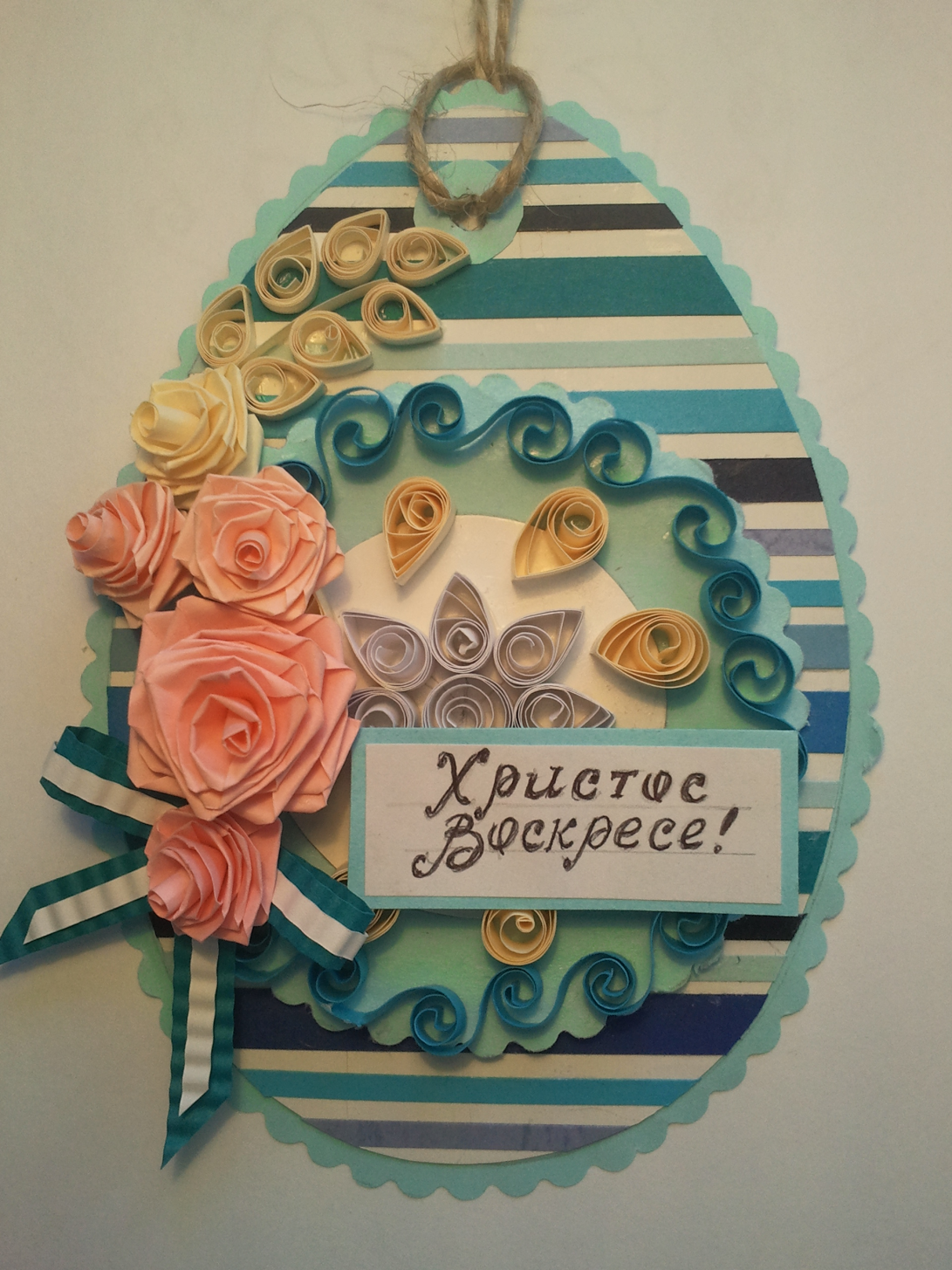 Материалы и инструменты:
-  цветная бумага
-  цветной и белый картон
-  бумага для квиллинга
-  инструмент для квиллинга
-  ножницы, фигурные ножницы
-  карандаш
-  клей
Слайд 1
Образец открытки
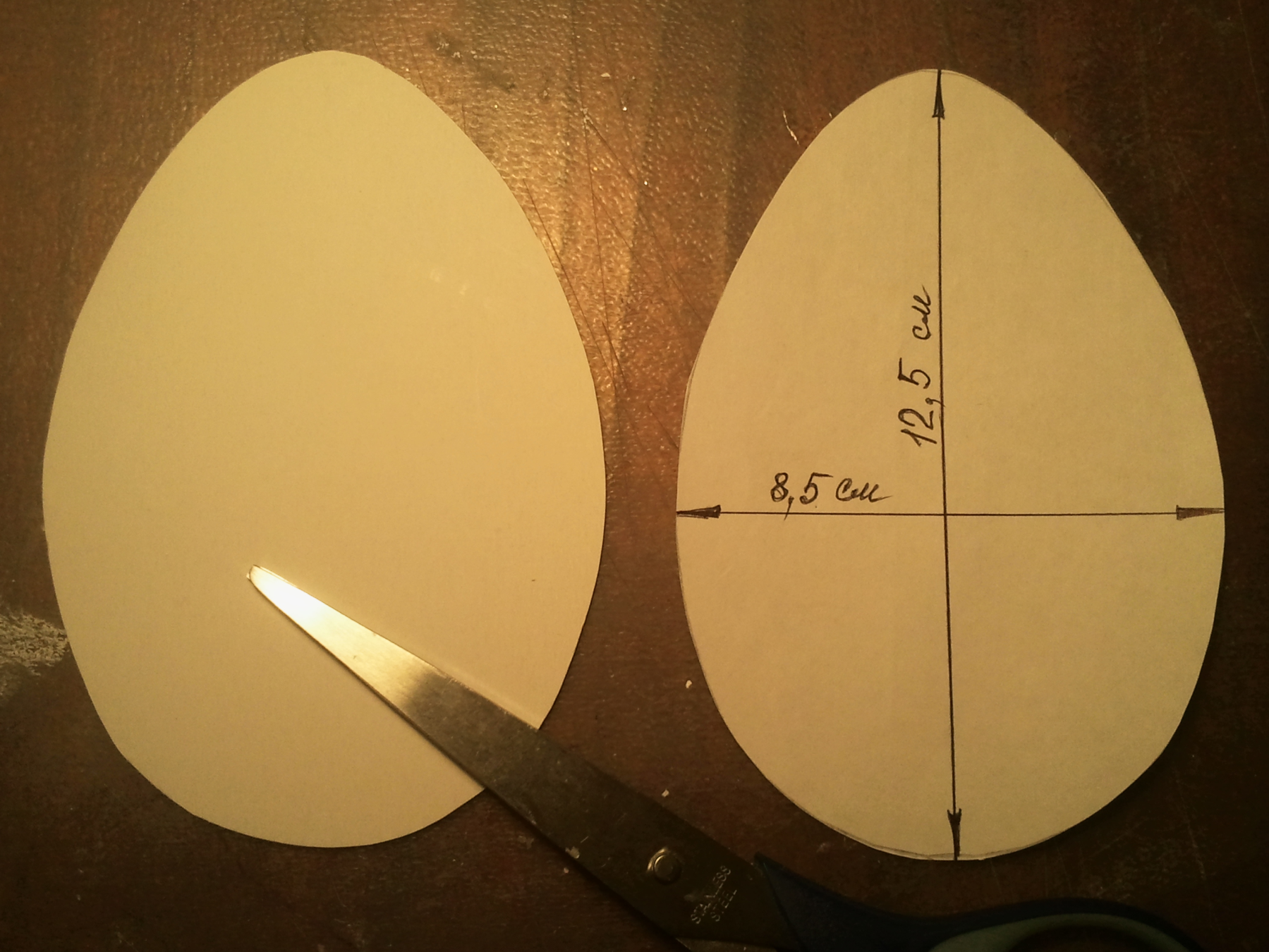 Слайд 2
По шаблону вырезаем из картона основу. Можно использовать «весёлый картон» (цветной картон с принтом).  Если картон белый, можно украсить его как на образце
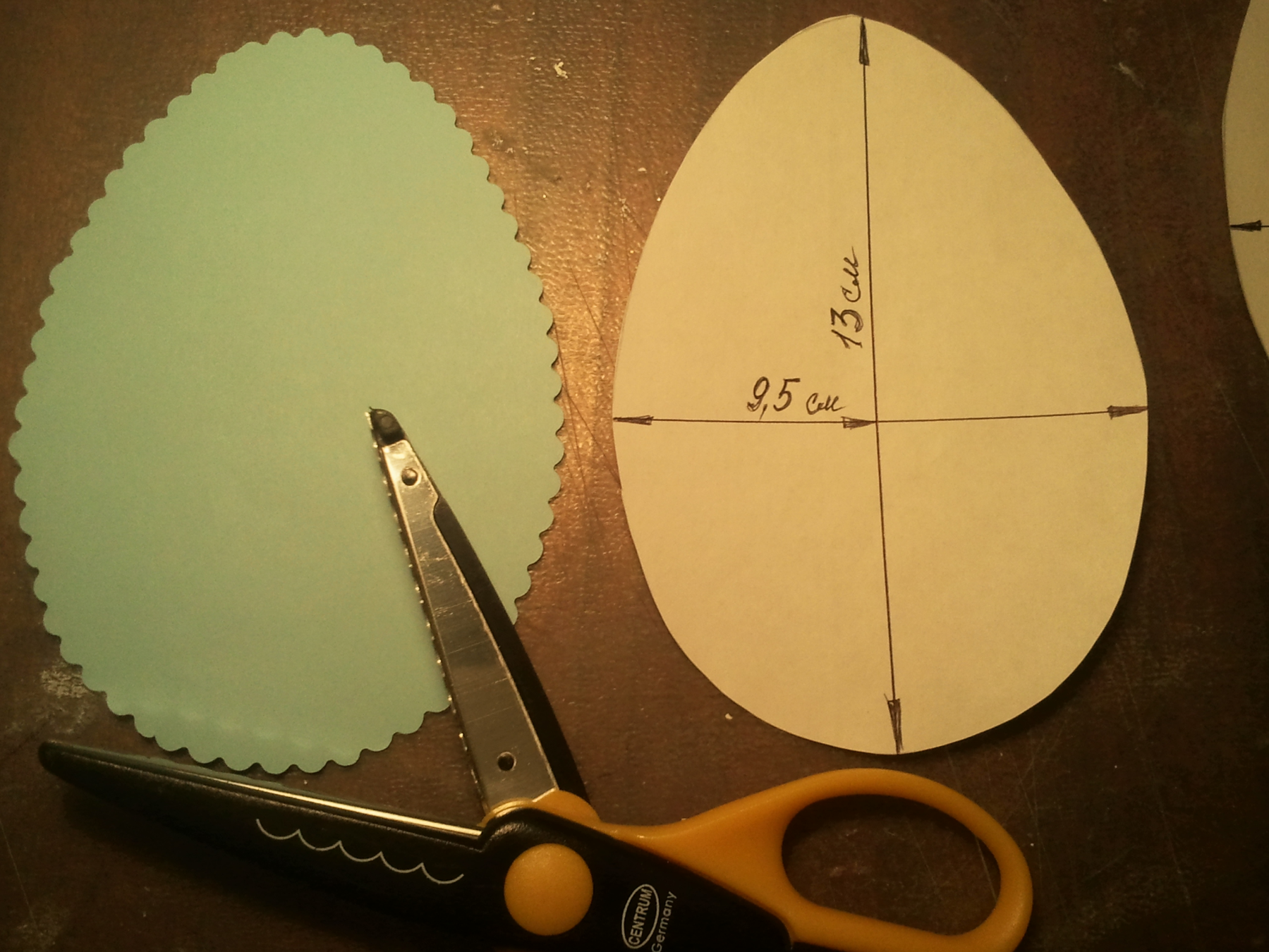 Слайд 3
Слайд 3
Из цветной бумаги фигурными ножницами по шаблону вырезаем оборочку для основы. Она чуть больше основы
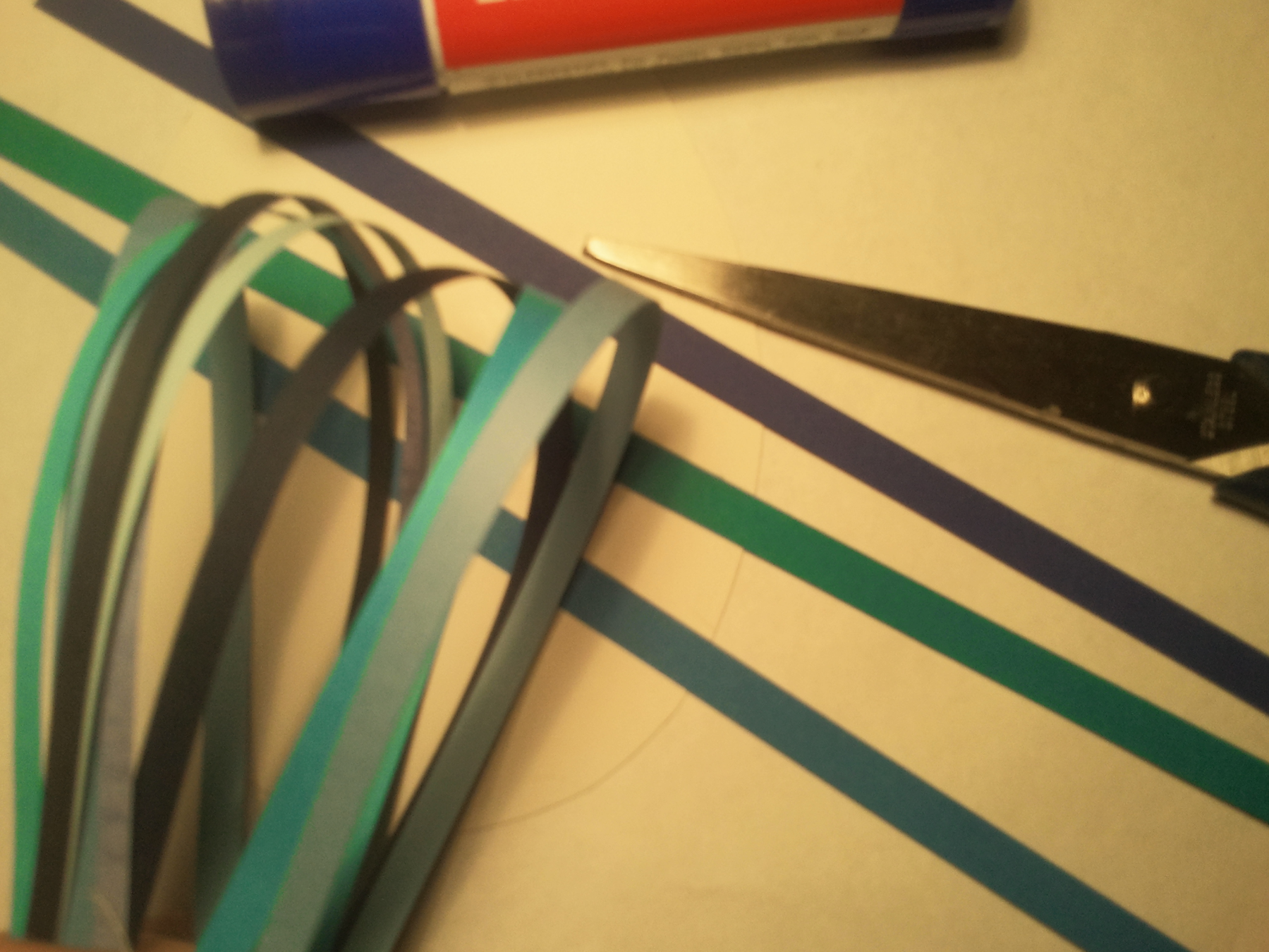 Слайд 4
Выбираем цвет бумаги для квиллинга в котором будет решена наша открытка
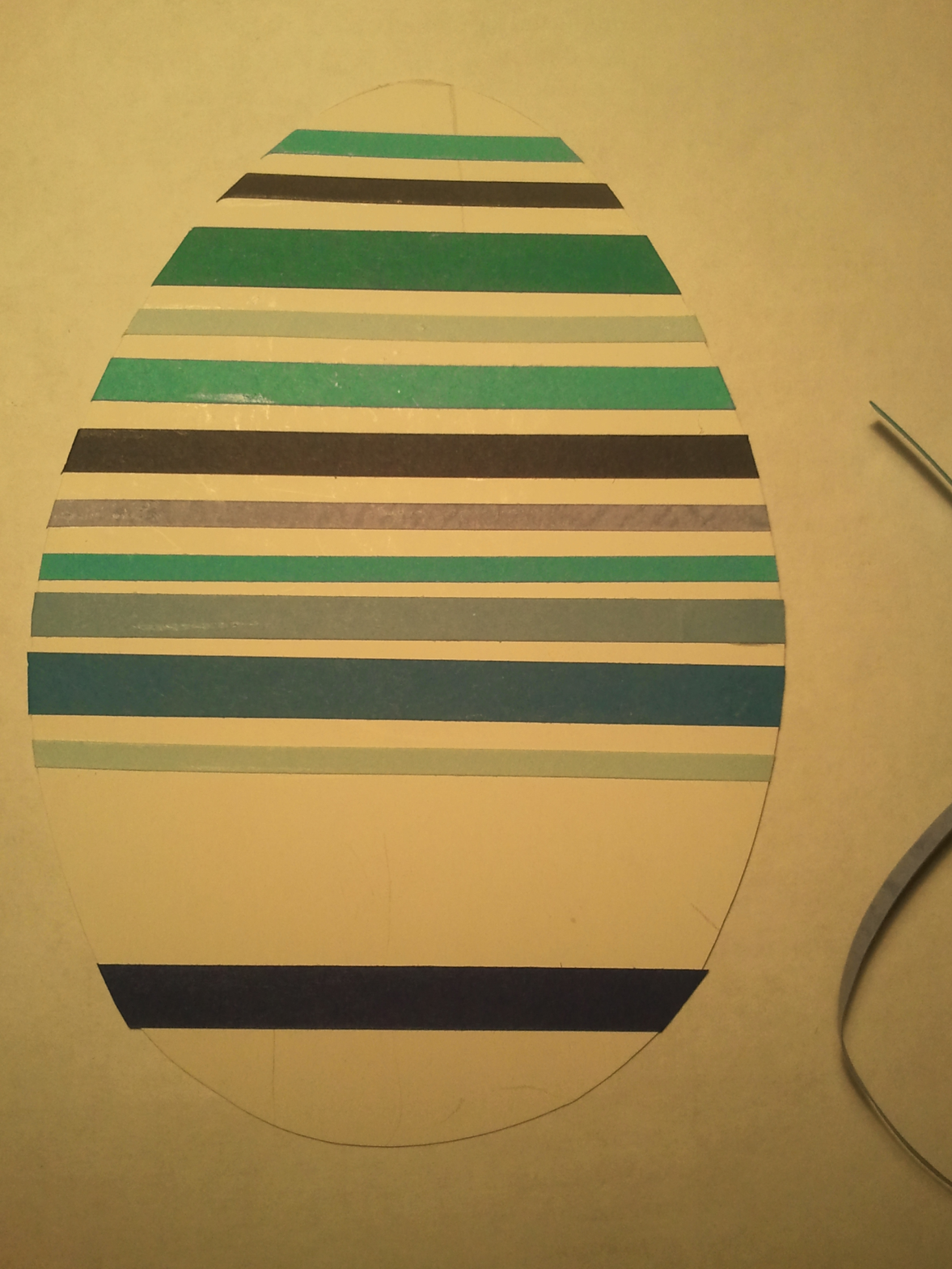 Если основа белая, украшаем её полосками бумаги
Слайд 5
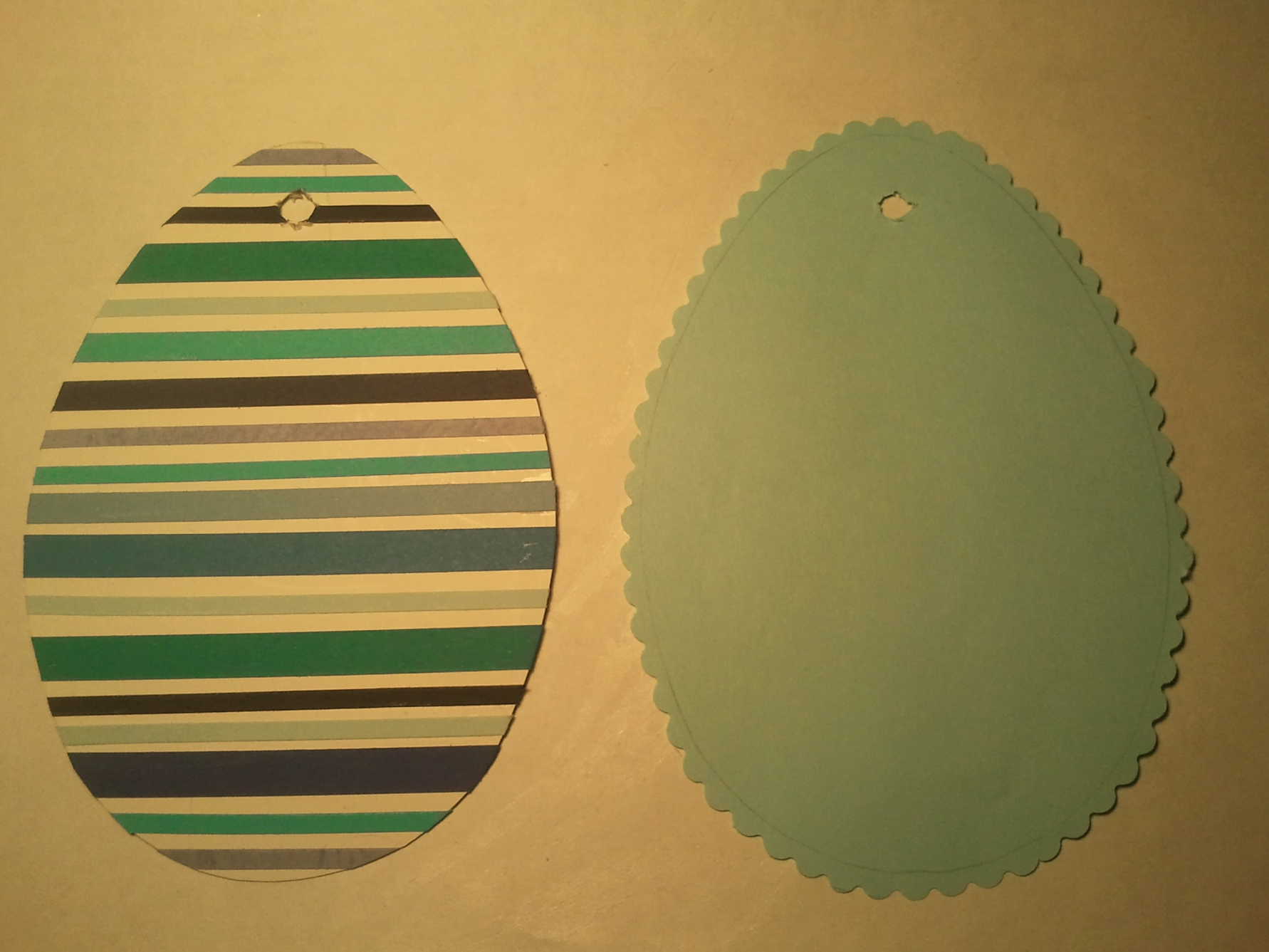 Слайд 6
Основа и оборка для неё готовы
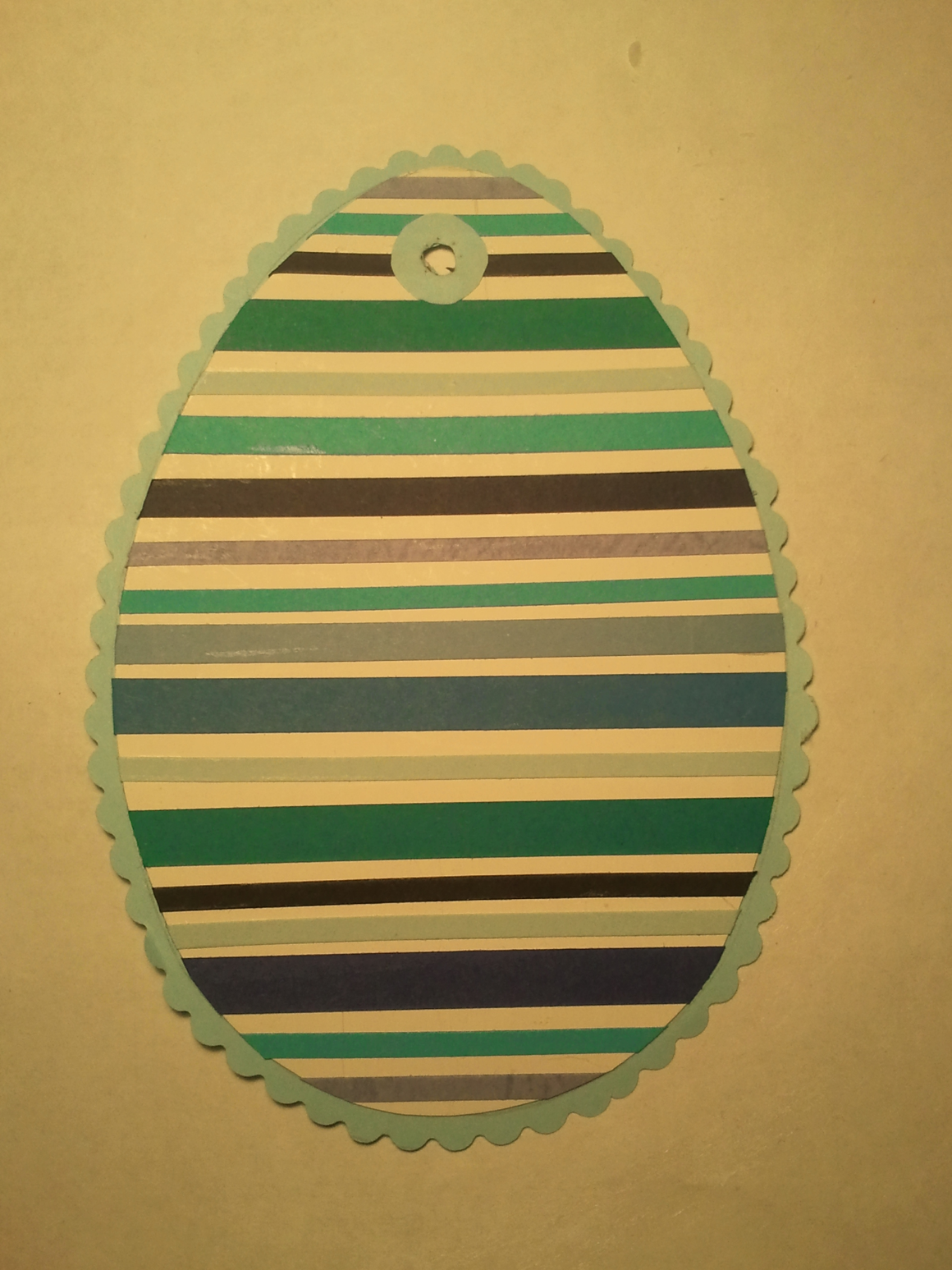 Собираем их вместе, клеим одну на другую
Слайд 7
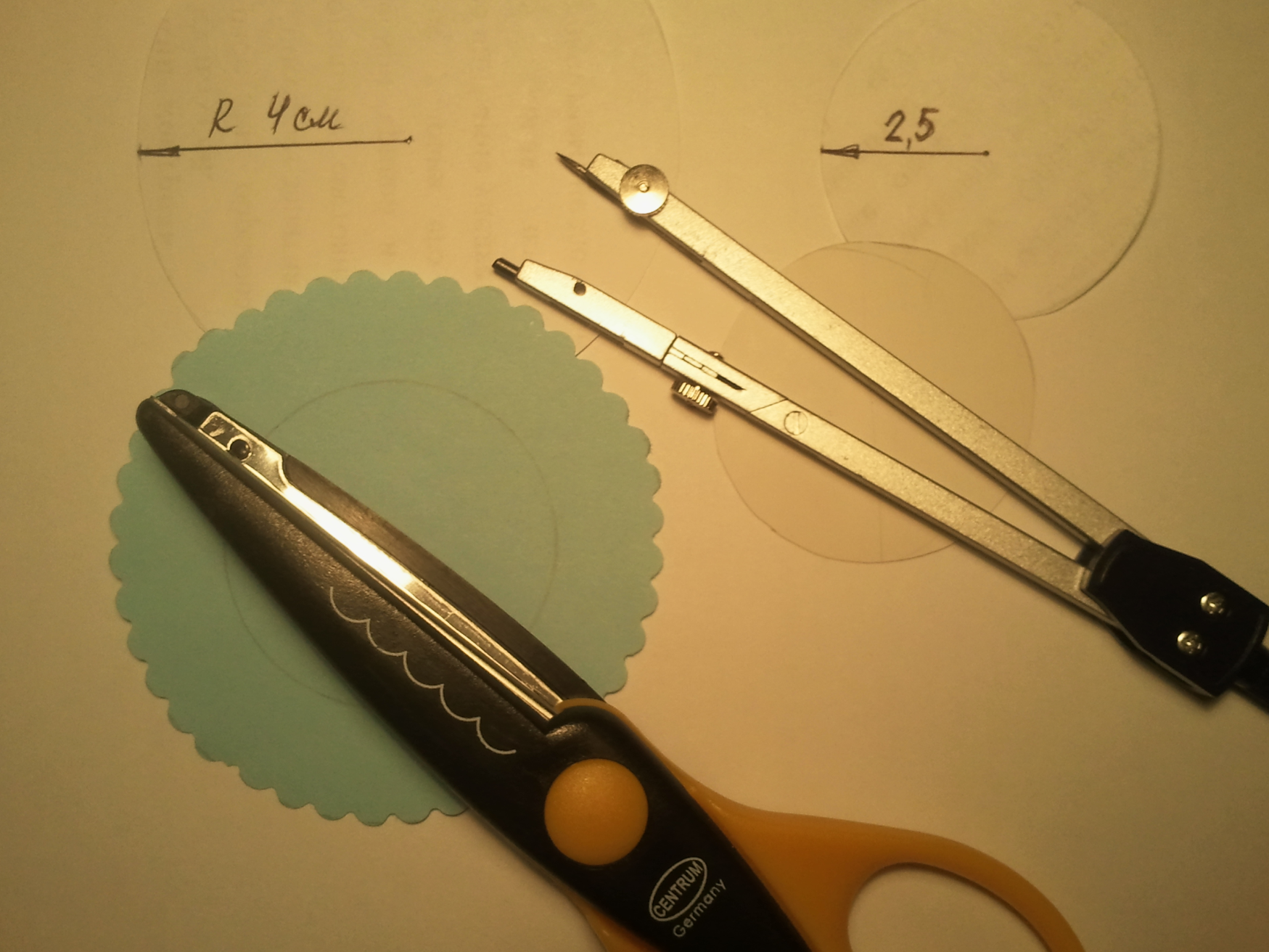 Слайд 8
По шаблону вырезаем две окружности – подложку под нашу композицию.                Придерживаемся выбранного колорита
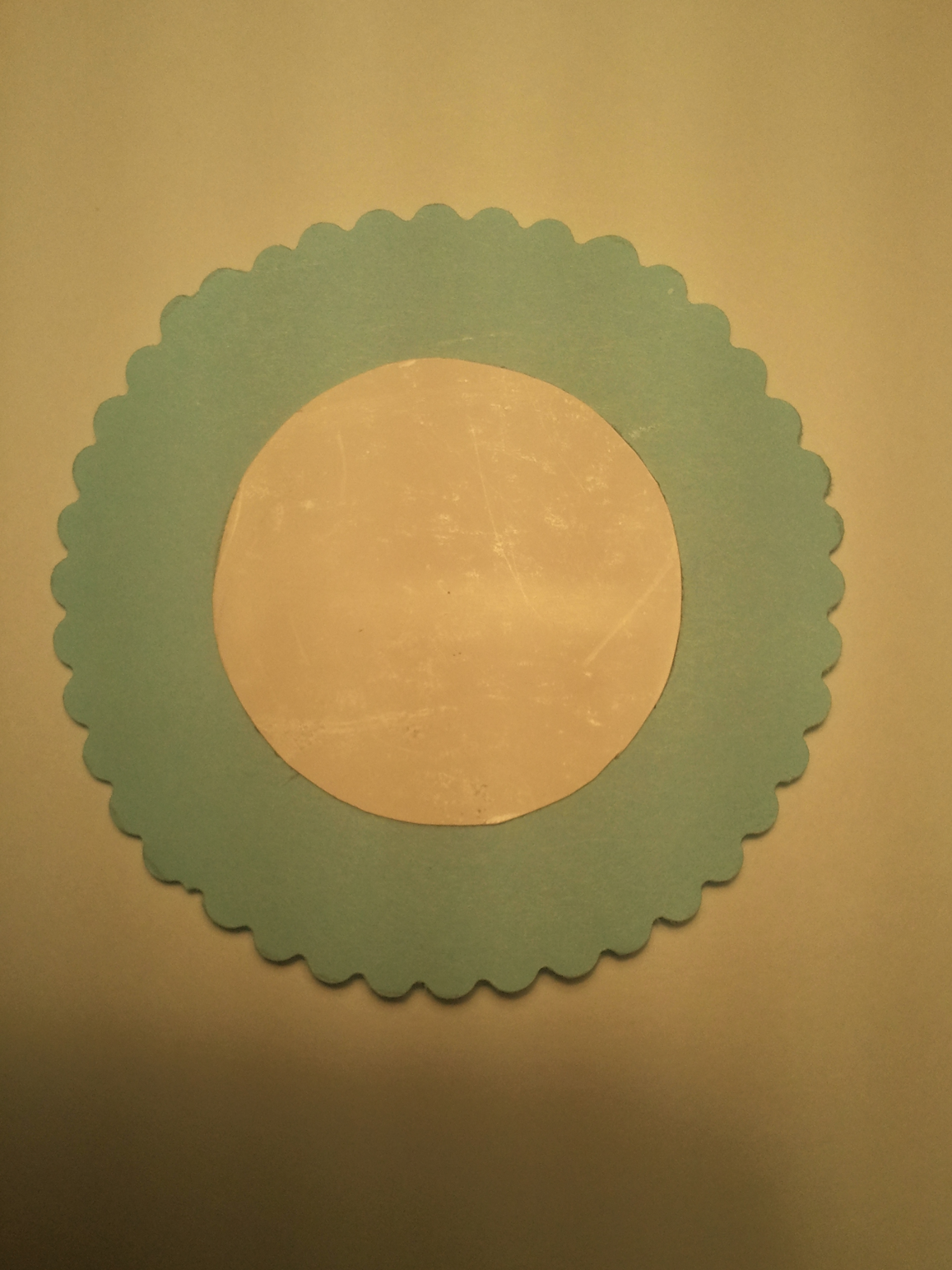 Наклеиваем одну окружность на другую
Слайд 9
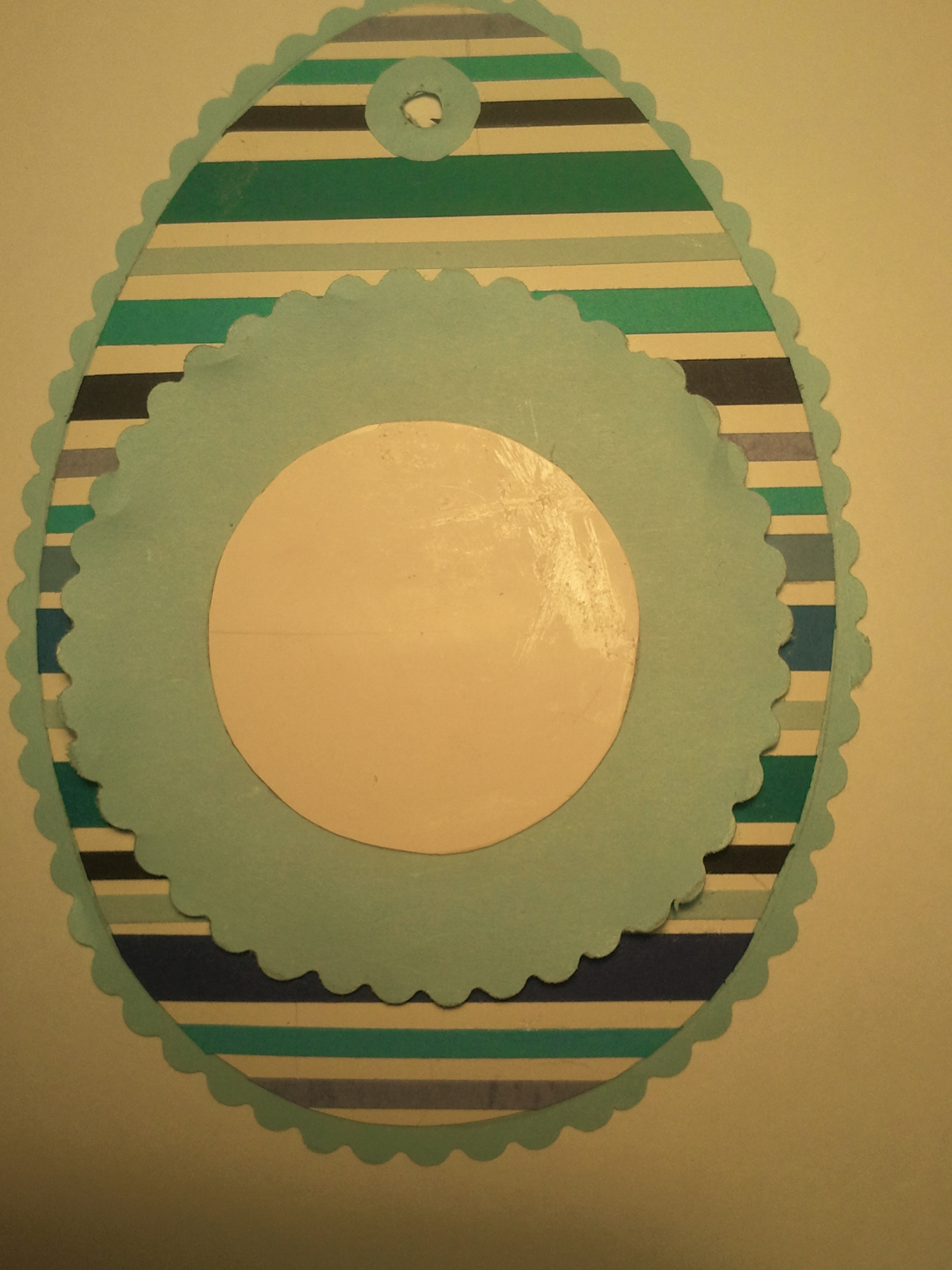 Собираем все элементы
Слайд 10
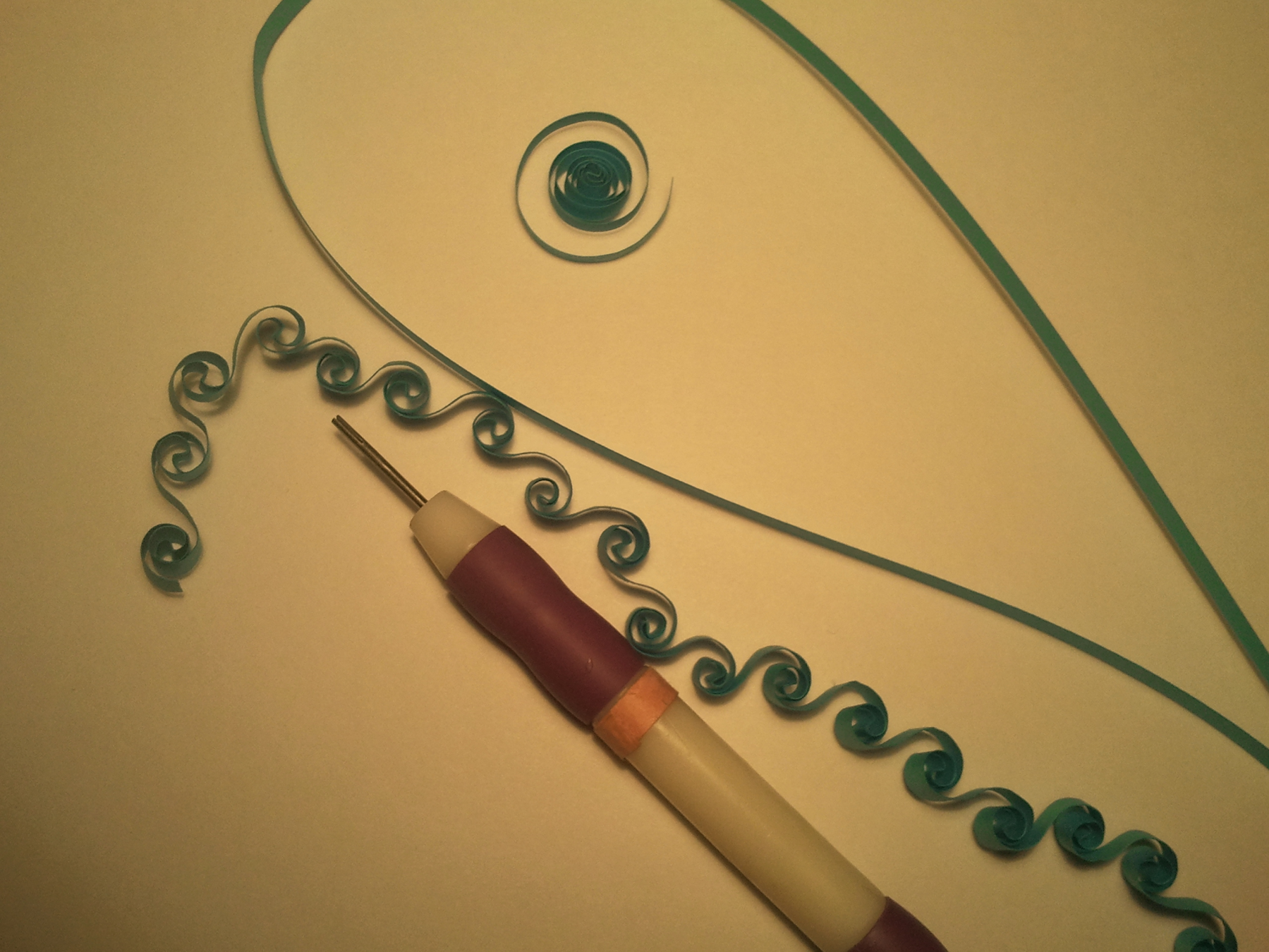 Слайд11
Готовим украшение для нашей композиции в стиле квиллинг.Делаем завитушки «бихайв» или «греческая волна»
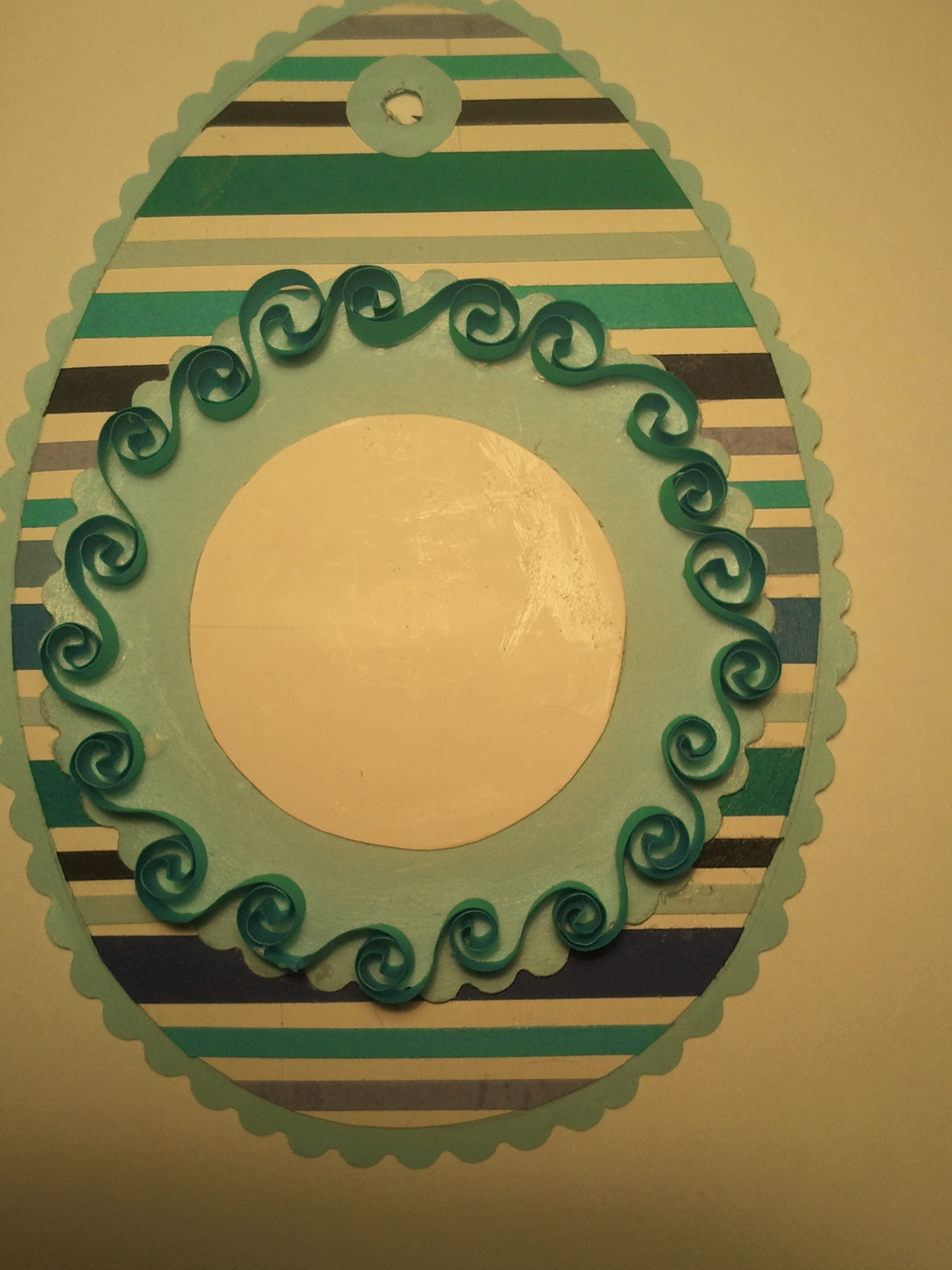 Наклеиваем украшение на основу
Слайд 12
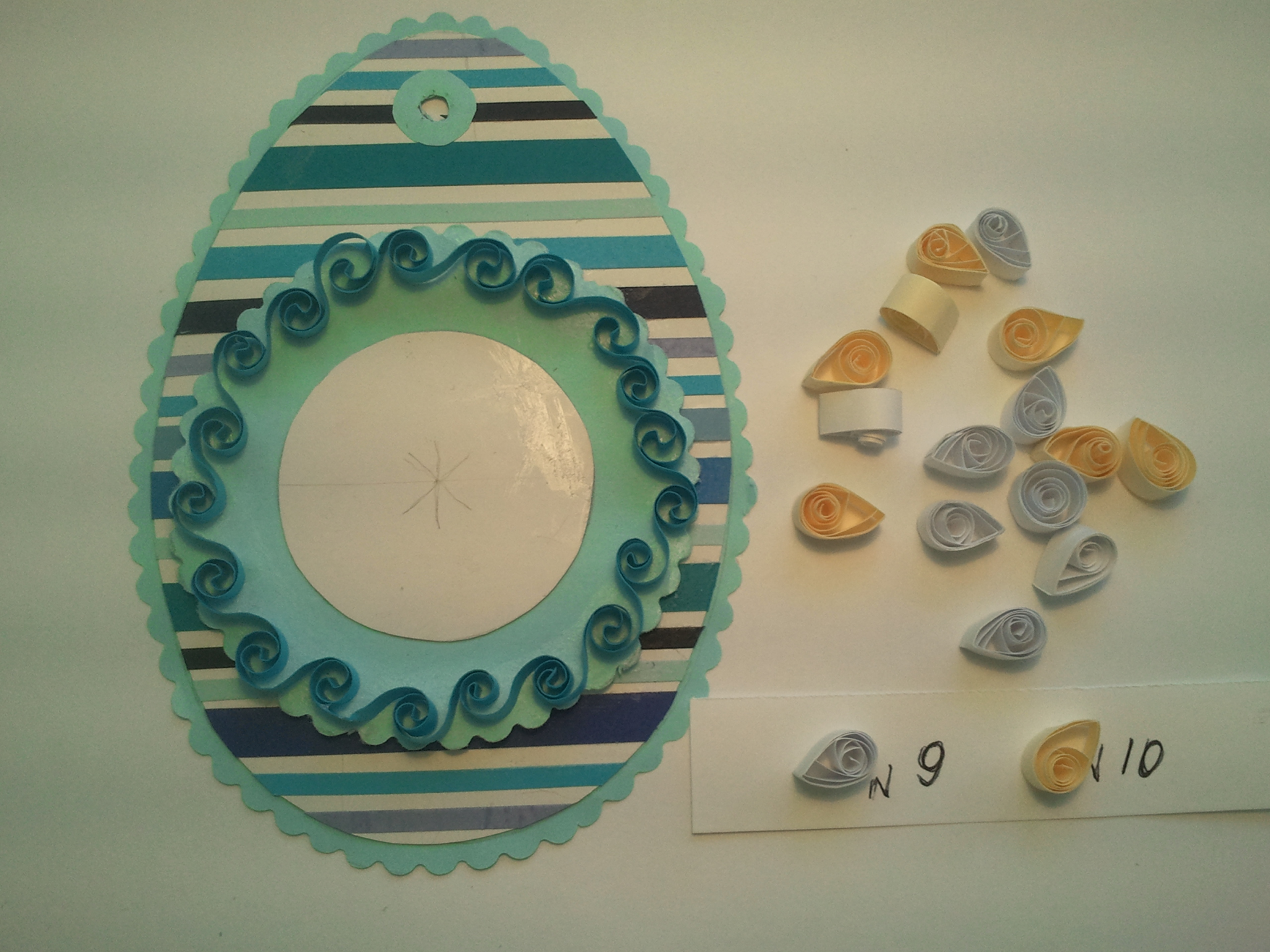 Слайд 13
Готовим ролы (шаблон № 9 и № 10) – 8 элементов, придаём  им форму капельки
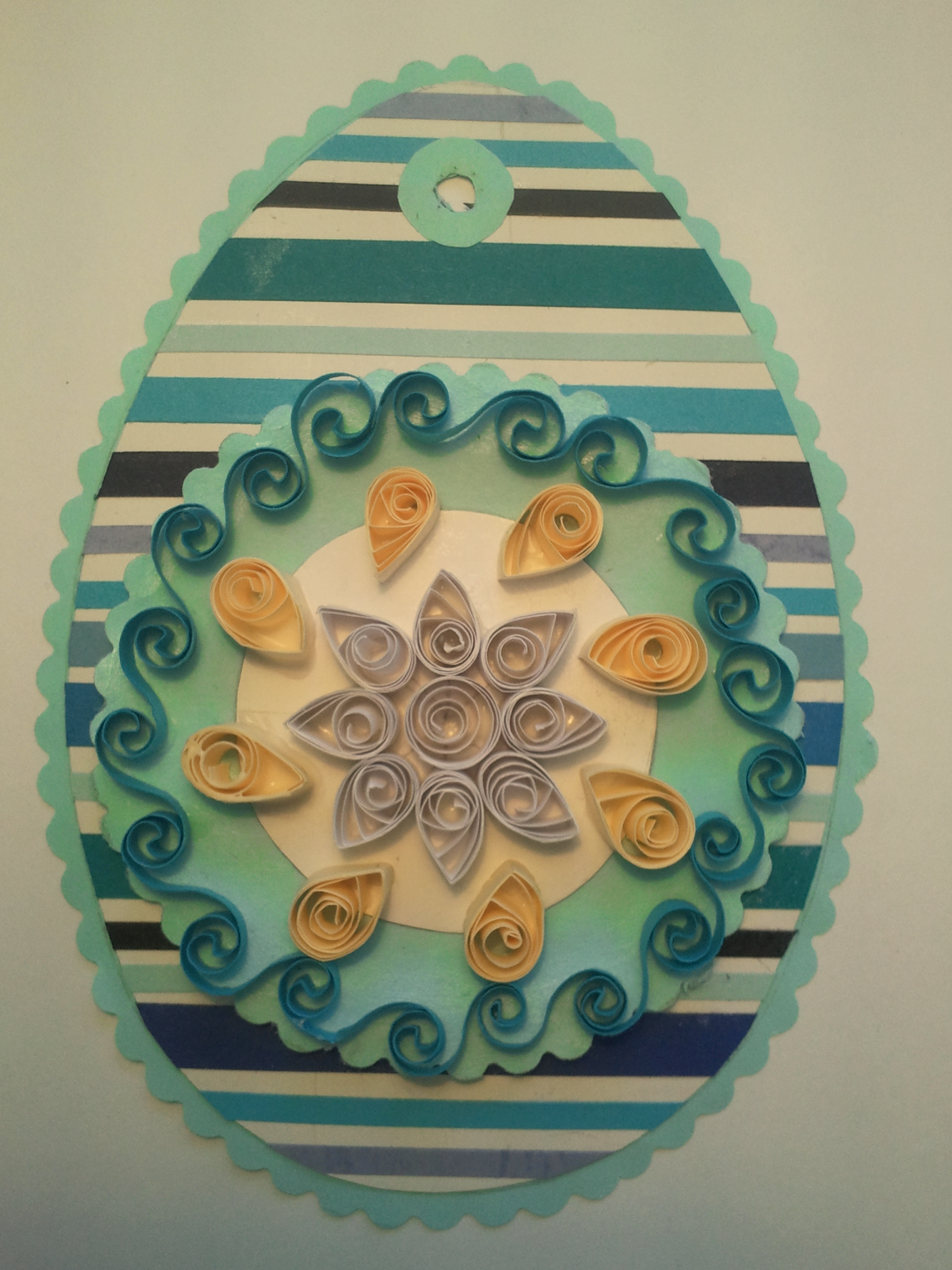 Собираем узор
Слайд 14
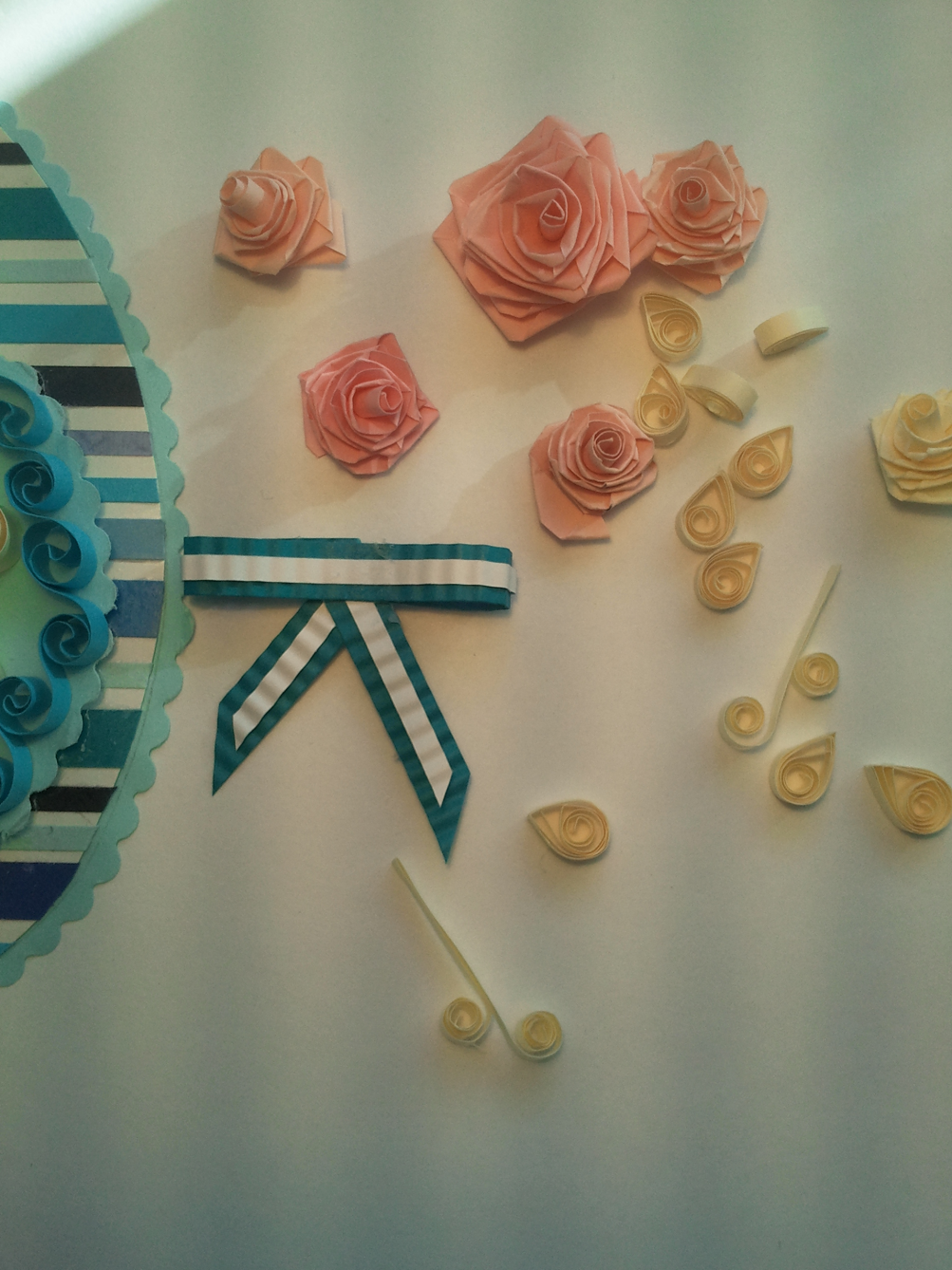 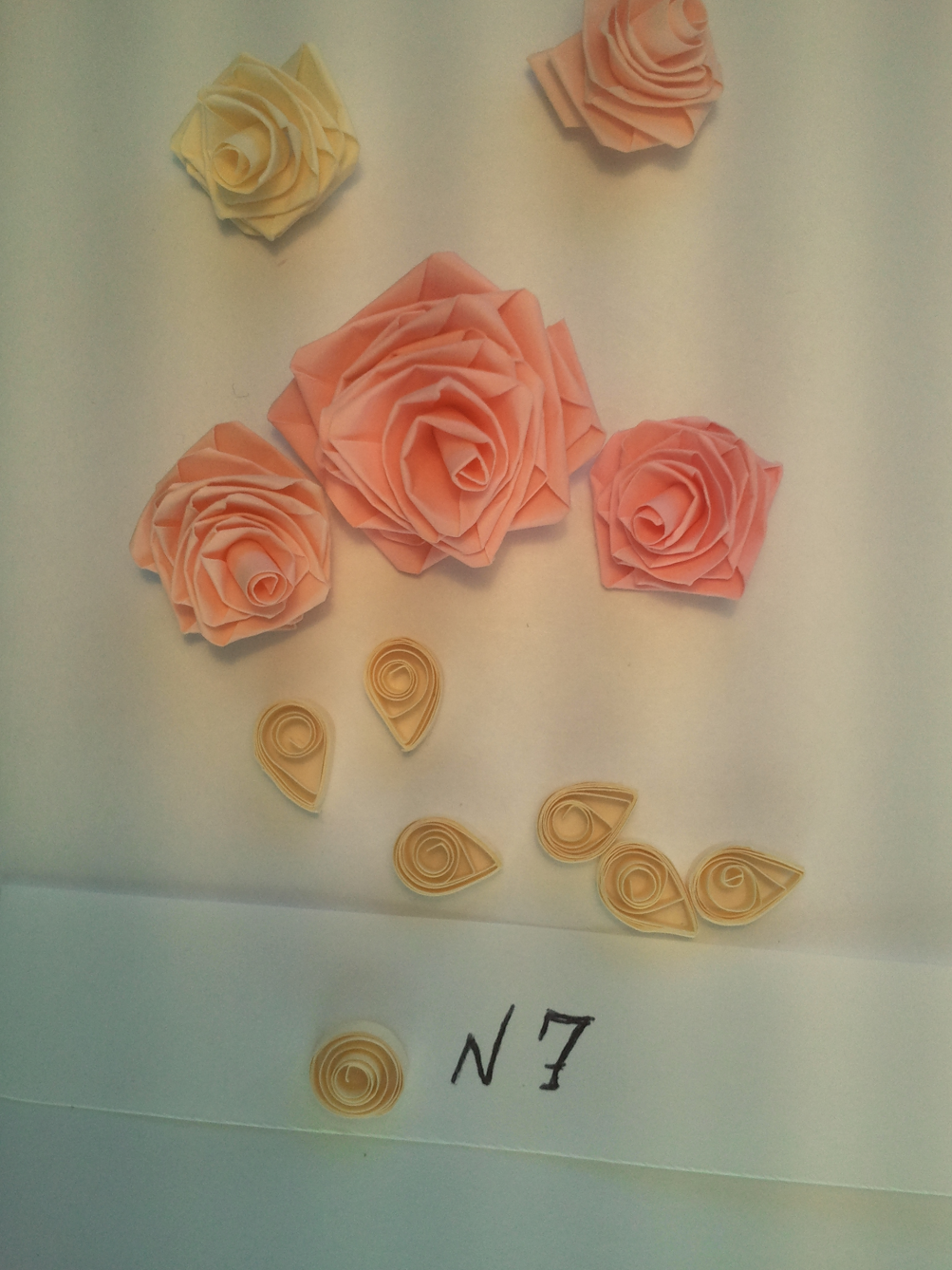 Слайд 15
Слайд 16
Творим розы и 7 капелек                        Конструируем бантик               (шаблон №7)                                               Все элементы готовы
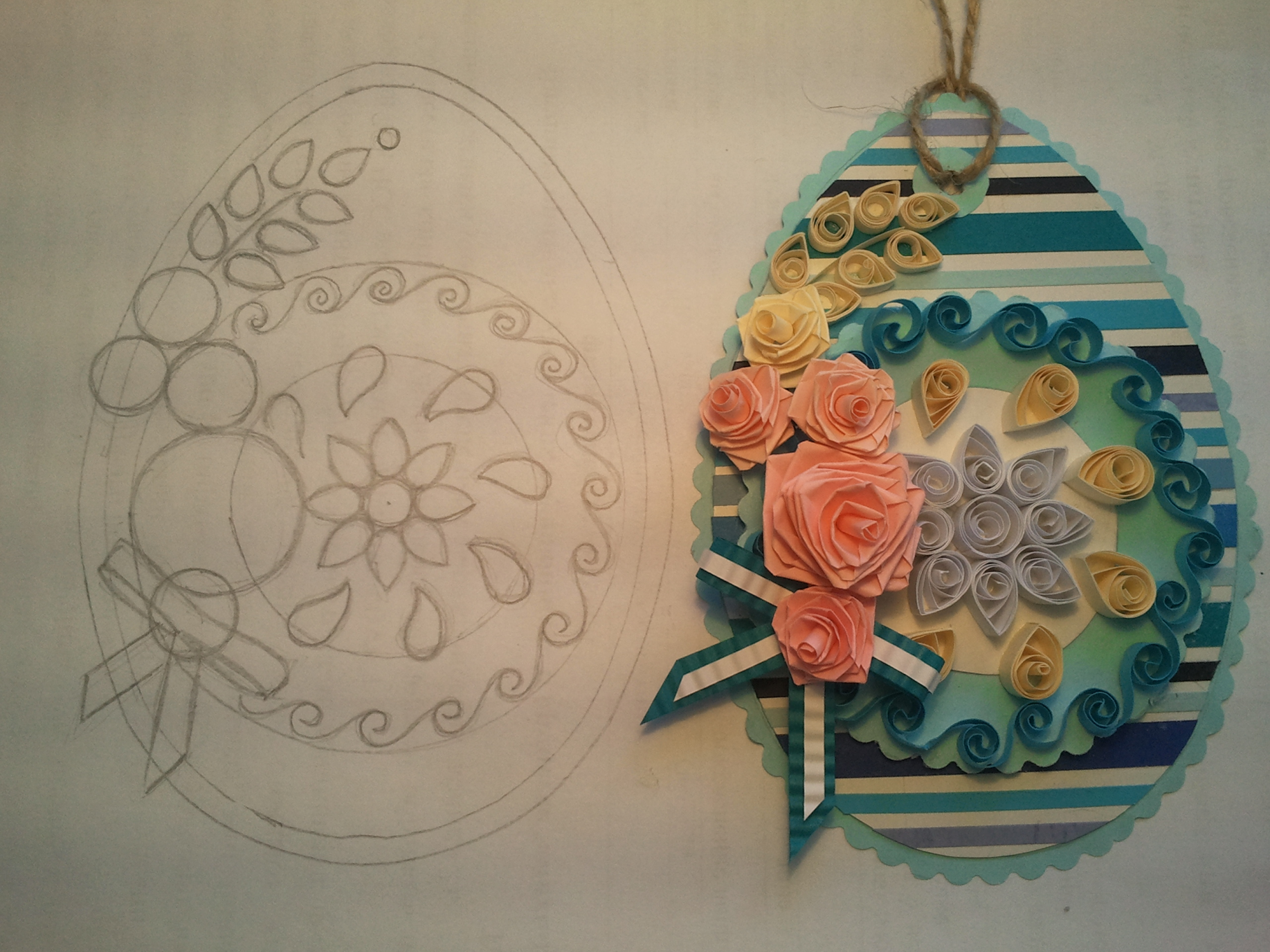 Слайд 17
По схеме собираем всю композицию
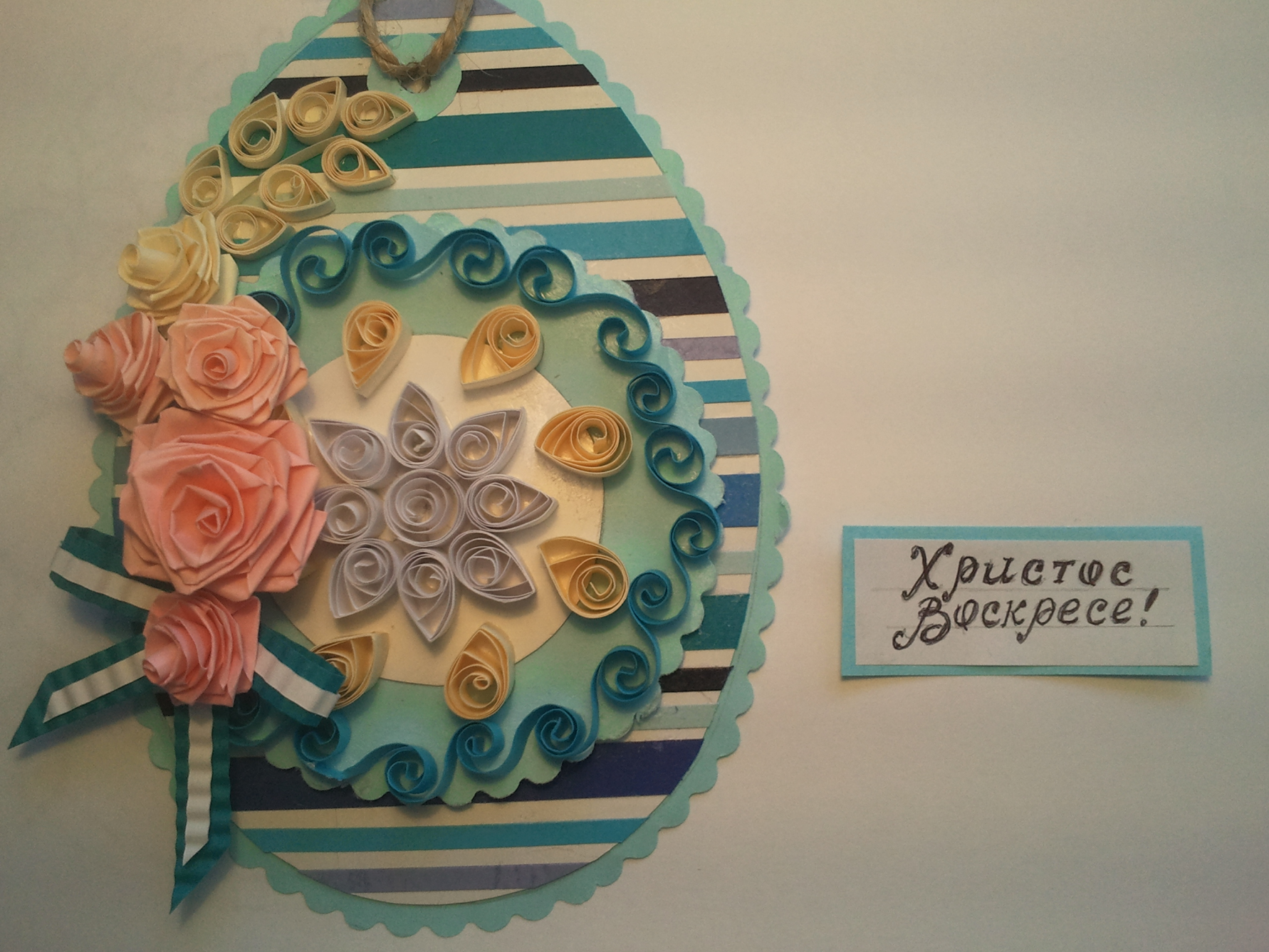 Слайд 18
Последний штрих – делаем надпись для нашей открытки. Надпись может быть любой: «Христос Воскресе!», «Светлой Пасхи!» и т.п.
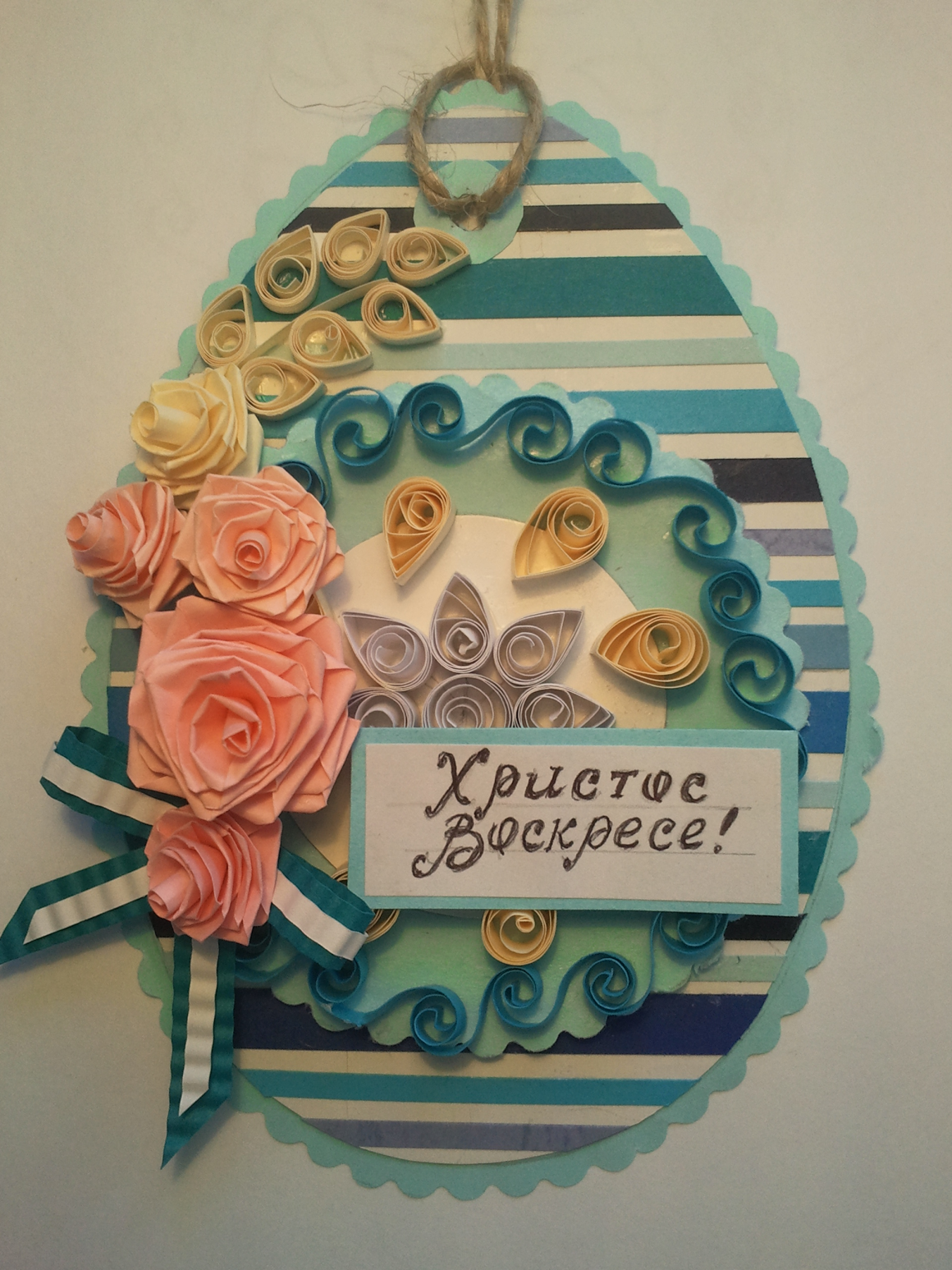 Наше изделие готово. Любуемся своим творением. Теперь можно порадовать     своих близких
Слайд 19
ПАСХАЛЬНАЯ ОТКРЫТКА В СТИЛЕ КВИЛЛИНГ
Мастер-класс подготовила учитель ИЗО 
МОУ Глебовская СОШ
Феоктистова Наталья Борисовна